RESIDENTIAL OPTIONS FOR SENIORS AND THE ELDERLY (ROSE)
A FREE consultation service specializing in Independent, Assisted Living and Alzheimer’s Care homes in San Diego County
A personalized service designed to meet the needs of you or your loved one 

Virginia Renker 
Certified Senior Advisor (CSA), 
Master of Public Health (MPH)
What is a Certified Senior Advisor?
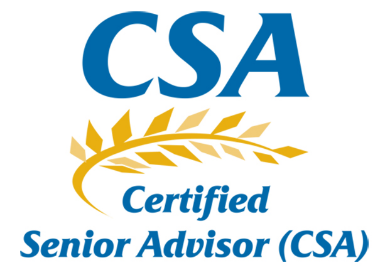 A Certified Senior Advisor (CSA), is an earned and regulated accreditation by the Society of Certified Senior Advisors (SCSA), which must be renewed every three years; the CSA must meet the CSA CE Requirements, and always follow the Code of Ethics.
The CSA education and designation is designed to help professionals work with seniors more successfully. The curriculum of the CSA course addresses the vital aspects of understanding seniors and creating relationships that benefit both seniors and professionals. It is the only nationally accredited designation of its kind.
CSAs are required to complete 30 CSA CE credits every 3 years to remain a member of SCSA and use the CSA designation as dictated by the guidelines. They must also complete the CSA Code of Professional Responsibility online module.
TYPES OF SENIOR LIVING
AT HOME CARE
COMMUNITIES:
INDEPENDENT
ASSISTED
MEMORY
CONTINUING CARE RETIREMENT COMMUNITY (CCRC)
SKILLED NURSING FACILITY (SNF)
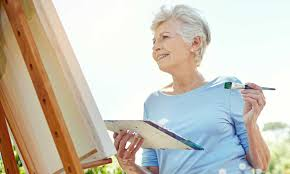 “As long as I am able, I want to live in my own home.”
This is the desire of most adults, and the wishes of their families. Many however will eventually need to make a difficult decision about moving themselves, or a loved one into a different kind of living arrangement as they grow older. The federal Administration for Community Living estimates that someone turning 65 today has a 70% chance of needing some type of long-term care in the future.
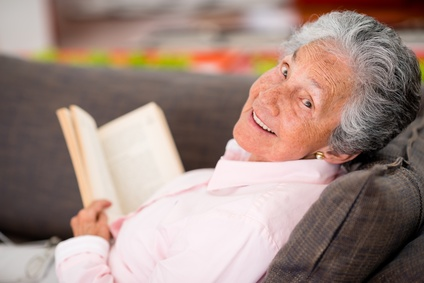 What is Independent Living and How Can I Remain Independent When I Need Some Assistance?
Options:
Remain in their own home with family members providing them with assistance. 
Move into the home of a family member. 
*In both of these situations, In-home professional caregivers might still be needed to provide care during work hours or other times when family cannot be present.
Bring in home-care from an agency.
There are numerous home care agencies who offer non-medical in-home health care and assistance with daily activities. Their hourly rates run $28 to $35 an hour. 
When around-the-clock care is needed, cost can be over $21,000/mo.
WHAT IS INDEPENDENT LIVING IN A SENIOR COMMUNITY?
Independent Living attracts seniors who are looking for companionship and freedom from housekeeping, laundry, transportation, and preparing meals. 
It is great for seniors who are on the go and are able to live on their own, but enjoy the shared dining experience, activities and relief from housekeeping chores. 
Residents can rent an apartment within a community offering recreational and social activities and transportation services. 
Seniors live independently while being part of a community of others like themselves. Generally, no special health care services are offered.
What are the Activities of Daily Living (ADLs)?
Personal hygiene – bathing/showering, grooming, nail care, and oral care.
Dressing – being able to make appropriate clothing decisions and physically dress and undress oneself.
Eating – the ability to feed oneself, though not necessarily the capability to prepare food.
Maintaining continence – being able to mentally and physically use a restroom. This includes the ability to get on and off the toilet and cleaning oneself.
Transferring/Mobility- being able to stand from a sitting position, as well as get in and out of bed. The ability to walk independently from one location to another.

Instrumental ADL’s also considered: using phone, shopping, food prep, housekeeping, laundry, transportation, taking medicine, handling finances

*The level of independence is based on whether someone can perform these activities on their own or they need help from a family caregiver.
WHAT IS ASSISTED LIVING IN A SENIOR COMMUNITY?
Residents are provided comprehensive help with :
ADL’s, activities of daily living; bathing, dressing, medication supervision, incontinence care, mobility/transferring assistance, and eating. 
Occupy their own apartment within the community with freedom to come and go.
Access to care givers as necessary to assist with their care needs. 
All meals, transportation, recreational and social activities are offered. 
Skilled nursing services are not available on-site in most facilities, but basic health care services are offered. 
Smaller residential homes which are quieter and more intimate with 6 residents, also provide assisted and memory care.
Summary: Independent & Assisted Living
Independent living communities are  ideal for individuals who can live independently but enjoy having access to assistance when needed. Cost includes utilities, cable, housekeeping, laundry, social activities, transportation and meals. 
Assisted living communities support those who need assistance with activities of daily living (ADL’s) while receiving all of the benefits included in independent living.
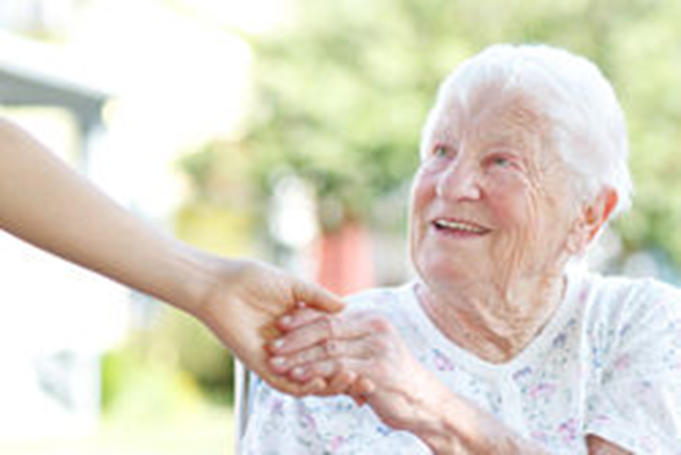 WHAT IS ALZHEIMER’S CARE?
Alzheimer’s Care can be a section of a larger senior living community or a room in a smaller home. Staffed with caregivers trained in dementia care.  
These communities have a unique design including alarms on all windows and doors to prevent wandering. 
Residents are kept engaged with memory care activities and programs to help keep the brain stimulated.
WHAT IS A CCRC (CONTINUING CARE RETIREMENT COMMUNITY)?
CCRC’S or Life Plan communities offer persons 60 years of age or older a long term continuing care contract that provides for independent living units, residential care/assisted living services, and skilled nursing care, usually in one location, until the resident’s end of life. 
Most CCRC’s require a substantial entrance fee (e.g. from a low of $100,000 to over a million) to be paid upon admission along with a monthly rent fee. 
Provide all the amenities of  a senior living community, i.e., meals, maintenance, transportation, social activities, etc. 
Strongly advised to seek legal or financial counsel before signing.
San Diego CCRC’s
Casa De Las Campanas
Carlsbad by the Sea – Front Porch
La Costa Glen
Meadowbrook Village Christian Retirement Community
Mount Miguel Covenant Village
Redwood Terrace
Scripps Glen 
Vi at La Jolla Village
White Sands La Jolla
What is a Nursing Home or Skilled Nursing Facility (SNF)?
Nursing homes provide care for elders requiring constant, around-the-clock care provided by licensed health professionals, including, physicians, registered nurses, and nurses’ aides. 
Residents will reside in a room, sometimes shared, within the facility. 
Housekeeping and linen services, meals and care from the medical staff and a social worker are included. 
On-site social and recreational activities may also be offered.
Medicare covers up to 100 days of care in a nursing home (skilled nursing facility) after you have spent three days in the hospital and as long as you need skilled care.  
Monthly costs for nursing homes can run $9,000/month and up 
Often used for rehab for a period of time after hospitalization.
PRICING GUIDELINES
Independent Living Pricing ranges from $3,500-$6,000 per month depending on location and size of room. This monthly rent usually includes utilities, cable, housekeeping, laundry, a range of social activities, transportation, and meals. 
Assisted Living and Alzheimer’s care pricing ranges from $4,500 - $8,000 per month. This monthly rent includes all the services of an independent living community but provides assistance with activities of daily living, i.e., bathing, dressing, transferring, incontinence care and dementia care. 
As care needs increase over time, there is an added cost, or “level of care” cost increase.  
Most of the larger communities charge a one-time non-refundable entry or community fee ranging from $1,000 to $3,000. Some charge equal to the first month’s rent. 
A typical community has an annual increase of 3-5%.
There is a 30 or 60 day notice required if one decides to move out of a month to month community.
A CCRC community is a contract with varying stipulations for moving out.
COMPARATIVE COST ANALYSISCURRENT LIVING EXPENSES VS SENIOR LIVING COMMUNITY
You will have your other monthly costs:
Health insurance, medical and RX’s; cell phone, auto, travel, etc.
WAYS TO PAY FOR ELDER CARE SERVICES
Privately paying for long-term care means paying for care out of your own income, investments, savings and assets.
• Long-term care insurance will pay for in-home care, assisted living and nursing home care. This is the most appropriate and needed form of insurance protection available today, best purchased when you are young and healthy. Will require needing assistance with two ADL’s. 
• Reverse mortgages (home equity conversion mortgages) have become an accepted way of paying for many different expenses, including the cost of long-term care if one wants to stay in their own home. A reverse mortgage can pay for in-home care, home repair, home modification and other needs.
• Government assistance should be a last resort when considering how to pay for long-term care. This type of assistance refers to relying on the Medi-cal system. Medi-cal will pay for some nursing care for seniors who cannot afford to pay for care themselves; however, however only after you’ve exhausted your savings. Once qualified for Medi-cal, it can only be used for care in a Medi-cal certified skilled nursing facility. 
• VA Aid and Attendance Pension Benefit: The Veterans Administration has established a pension program in which your purchase of personal care and attendant home services may be paid for through your acquired pension. If you are a veteran or the surviving spouse of a veteran and meet guidelines, you might be eligible for VA's non-service connected disability pension.
IS IT RIGHT FOR YOU OR A 					LOVED ONE?
If you answer yes to any of the following questions, it may be time to consider alternative living arrangements.
Been hospitalized more than once in the last year?
Had any accidents or falls in the home in the last 6 months?
Feeling uncomfortable with driving skills?
Hesitant to shower or bathe on your own?
Is your current medication regime confusing?
Is daily housing maintenance becoming difficult?
Are you experiencing loneliness or depression?
Is your family worried about you? 
If any of these questions apply, we encourage you to explore your options to ensure a more comfortable and worry free environment.
ADVANTAGES OF SENIOR LIVING COMMUNITIESSocial Interaction – one of the biggest contributors to poor senior health is social isolation which has a detrimental effect on overall health. Variety of activities, lectures and outings offered to keep residents engaged.Driving - An end to stressful driving; transportation provided to social activities, errands and Doctor’s appt’s.Nutrition - no grocery shopping or meal prep, alternative meals offered in dining room, better health from three square meals a dayHousekeeping - Linen and laundry services provided as well as weekly room cleaningEmergency Assistance - 24 hr. call systems in apartment and daily check-insExercise - Programs and fitness centers offered to maximize mobility, strength and overall healthMedication - Assistance provided in making sure residents are taking correct meds and dosagesImproved family relationships - instead of worry and care giving – quality visits with loved ones
TIPS FOR GUIDING A LOVED IN THE TRANSITION TO 				SENIOR LIVINGPlan a time for a well-informed discussion to address emotional and practical issues and how a move will elevate their lifestyle.	Focus on the benefits Premium accommodations, amenities and servicesPrivate suites with personalized care planActivities to engage mind, body and spirit Opportunities to build meaningful connectionsEnjoy chef prepared food on your scheduleConsider their safetyIs current living situation presenting risks to their safety and well-being?Communities are equipped with personal alert systems and 24/7 care givers availableCovid-19 precautions always employedAssess Financial AspectsCommunities combine rent, utilities, meals, taxes housekeeping, maintenance, and care into one, easy-to-manage bill. Do a cost comparison to show the value of all-inclusive pricing vs current expensesConsider outside options: VA Aid and Attendance benefit, Long-term care insurance
TIPS FOR GUIDING A LOVED IN THE TRANSITION TO SENIOR LIVING				continued
Assess financial aspectsCommunities combine rent, utilities, meals, taxes housekeeping, maintenance, and care into one, easy-to-manage bill. Do a cost comparison to show the value of all-inclusive pricing vs current expensesConsider outside options: VA Aid and Attendance benefit, Long-term care insuranceView your optionsWork with a senior living advisor to help guide you to find the most suitable environment for their social, mental, physical and financial concerns. 
Tour a community so they can see the amenities and lifestyle themselves. Engage current residents to learn more. 
Proceed with compassionBe sensitive to your loved one’s feelings. Understand that leaving their home is a very difficult and emotional decision.
Keep conversation directed toward their safety and well-being. 
With thoughtful evaluation, you can guide them toward a community that will provide enrichment, care, and comfort enabling them to age in place.
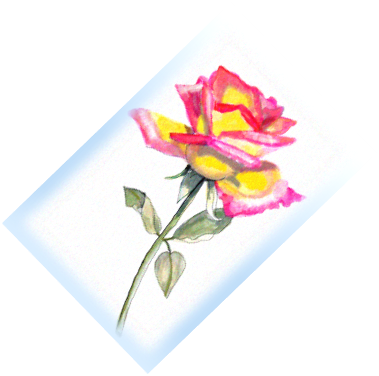 WHAT DOES ROSE DO?
I help people who are looking for senior living communities and take some of the stress, time and confusion out of a choice that is already emotionally challenging. My assistance goes with you every step of the way, even after you move in. 
Offer free consultation services and carefully assess your particular needs and desires.
ROSE does not represent any one particular community but is compensated by whichever community you choose. 
Evaluate your needs based on your own personal preferences and budget.
Provide an overview of each community.
Monitor the Community Care Licensing Division – California Department of Social Services (CDSS)  – for infractions of concern.
WHAT DOES ROSE DO?
Escort you (if desired) on personalized tours to help you find the right home.
Negotiate pricing and provide follow up visits.
Process all required medical paperwork and TB test for the community.
Offer referrals to aid in financial help, i.e. VA benefit - Aid and Attendance, LTC insurance, senior realtors, and moving assistance company referrals.

Caveat: In order for my business to work, I must be the person who makes the first contact with a community on your behalf. Please refrain from giving your contact information to other placement agencies like A Place for Mom, as they will “own” your name and will send to all communities, which will preclude me being able to work with you.
TIPS FOR OLDER ADULTS TO STAY HEALTHY AND HAPPY
Accept your reality and move forward from there.
Don’t compare how you feel now to when you were younger.
Focus on maximizing what you can do, not what you can’t.
Prioritize the things that are truly important to you.
Don’t be afraid to ask for help.
Plan your day around maximizing your energy.
Stay connected with friends and family.
Be proactive and advocate for your own health care.
Continue to exercise – even while seated.
Be grateful for the small things.
Have a purpose in your life.
Find a way - even a small way – to help others.
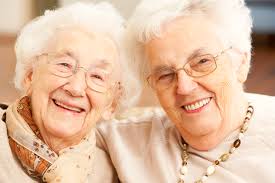 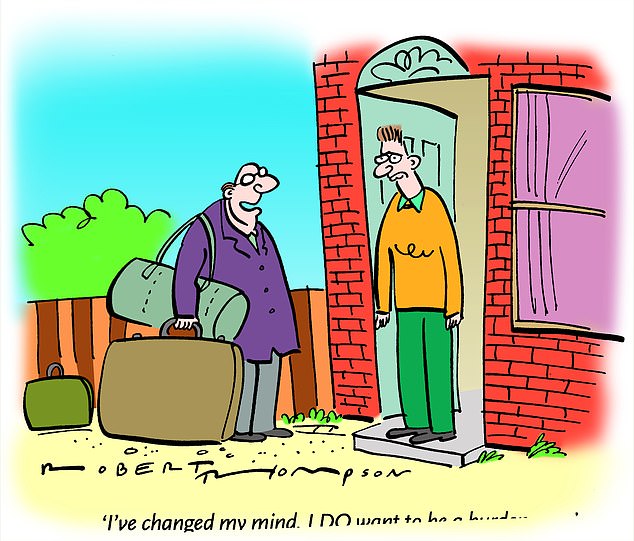 “I’ve changed my mind; I DO want to be a burden.”
RESIDENTIAL OPTIONS FOR SENIORS AND THE ELDERLY (ROSE)  
Virginia Renker, CSA, MPH
www.rosecares.com
Virginia@rosecares.com
619-885-0420
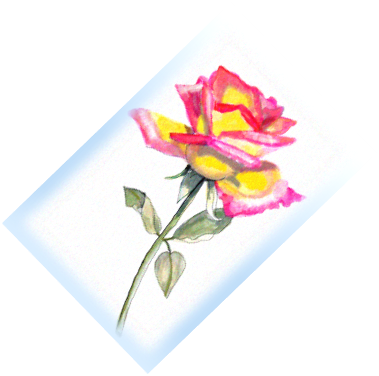